U MEDIEVU
Pisa
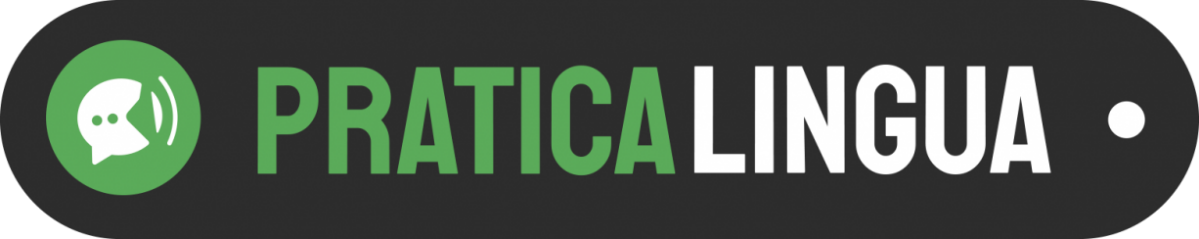 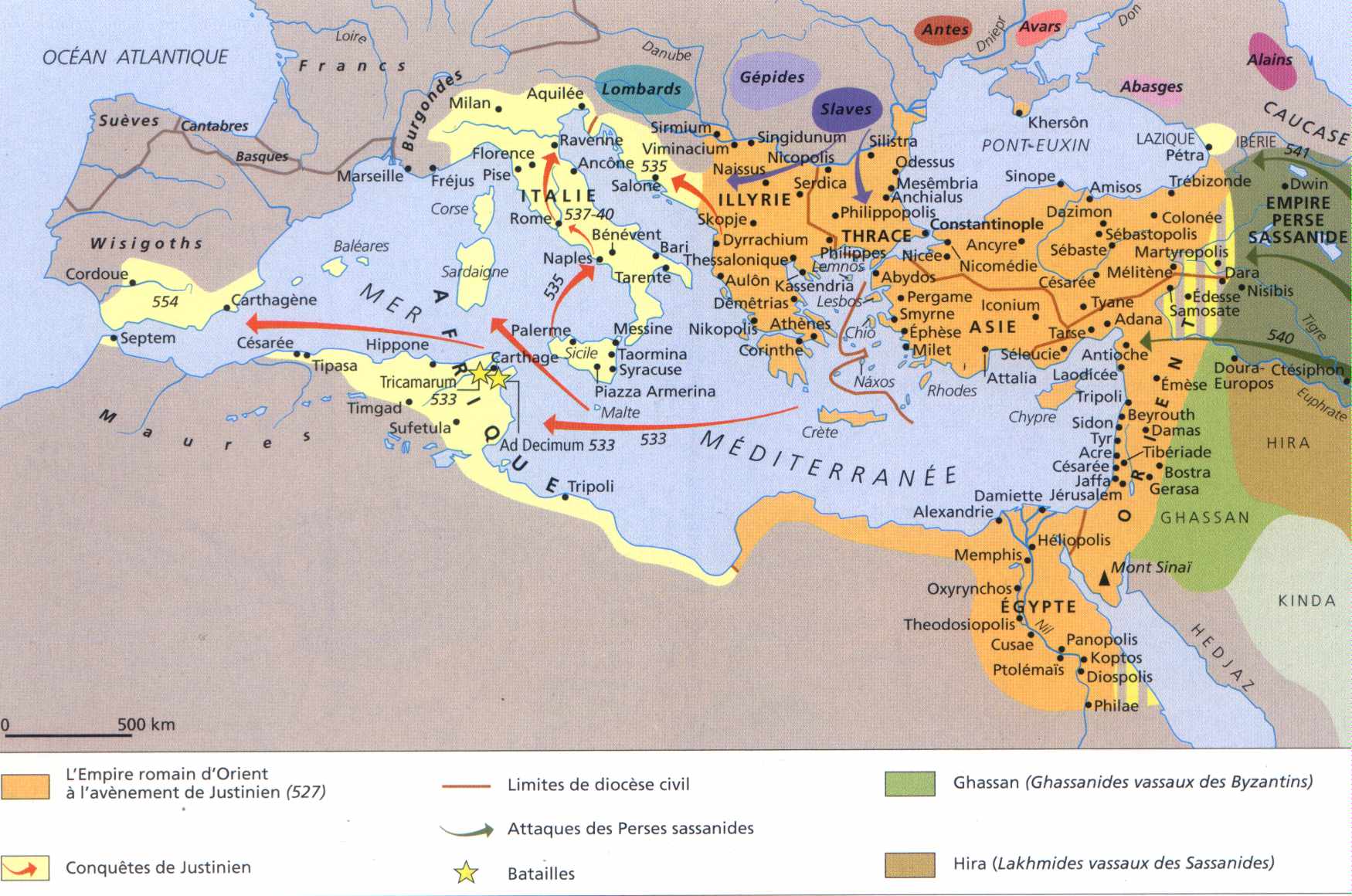 San Gregoriu u Magnu è u Medievu
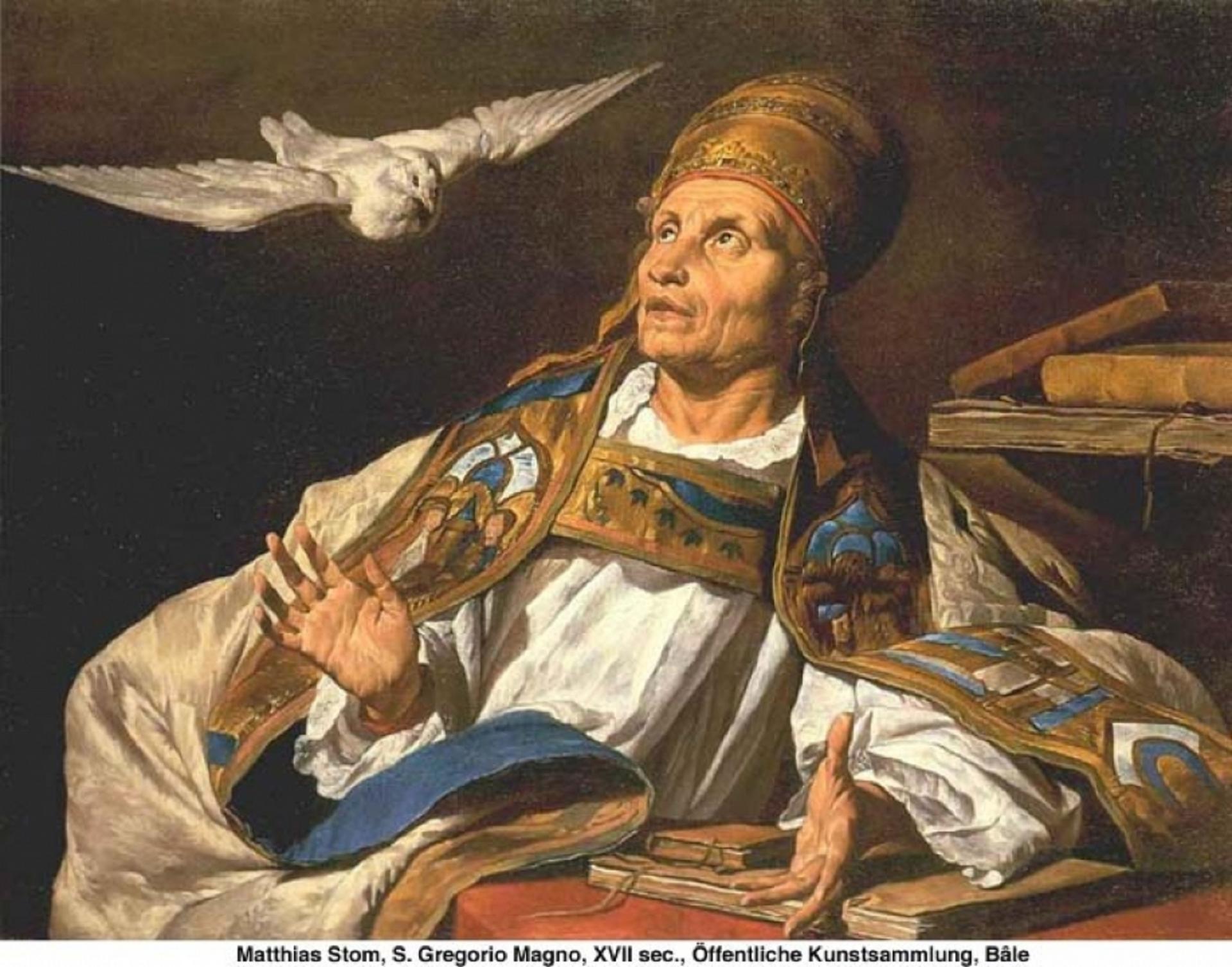 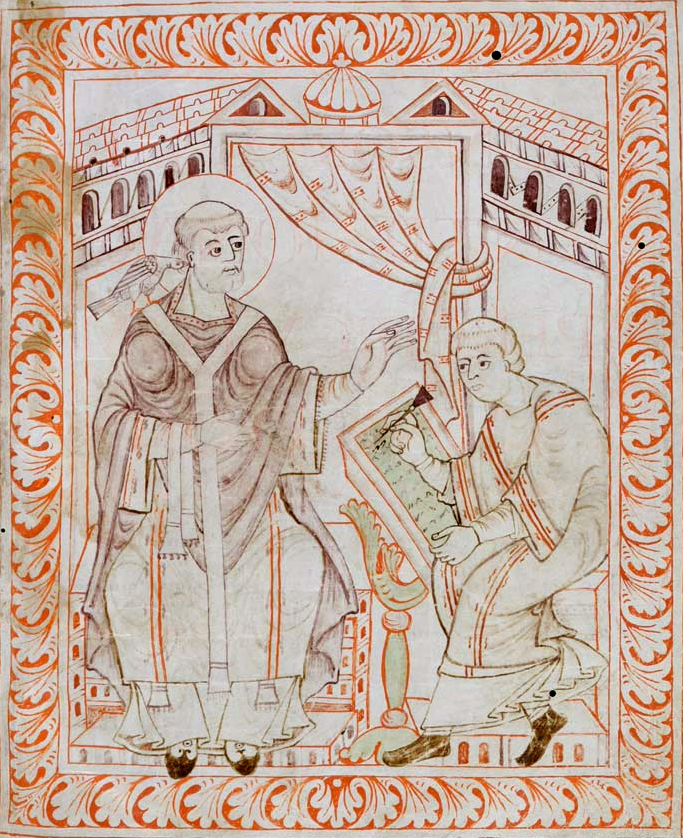 Gregoriu u Iu fundatore di u cantu gregorianu - Monasteru di Saint Gall (Svizzera)
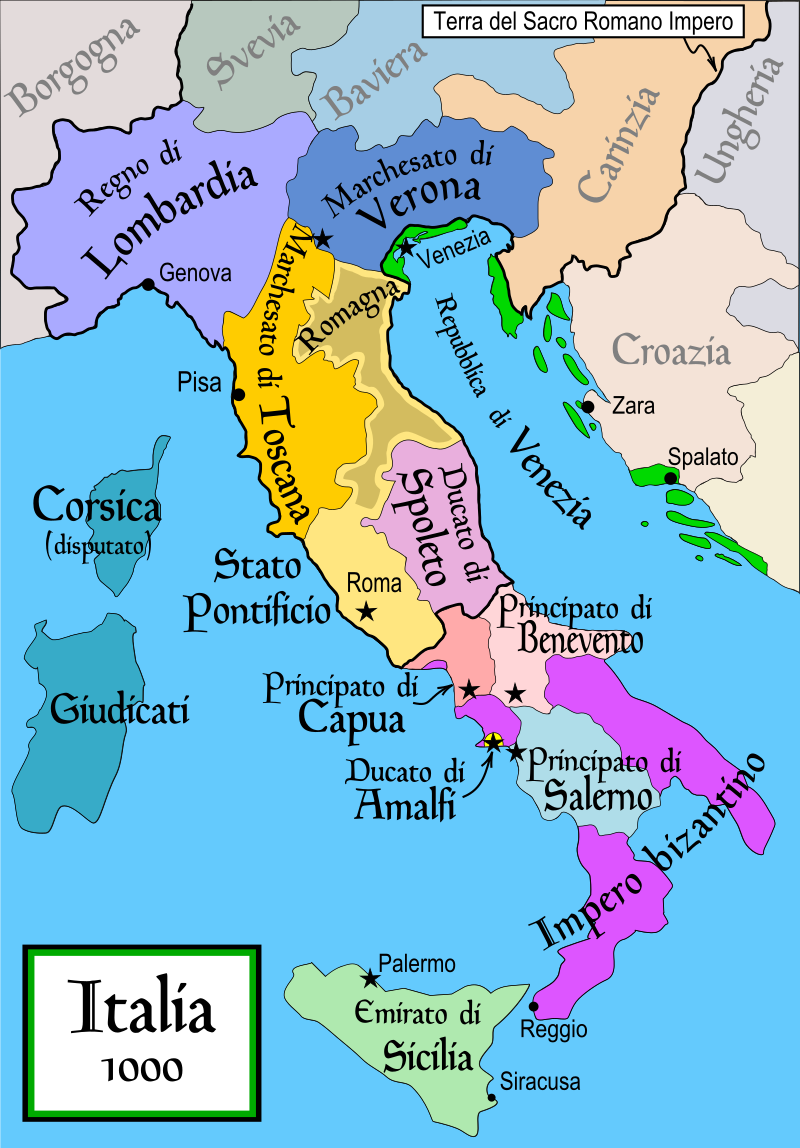 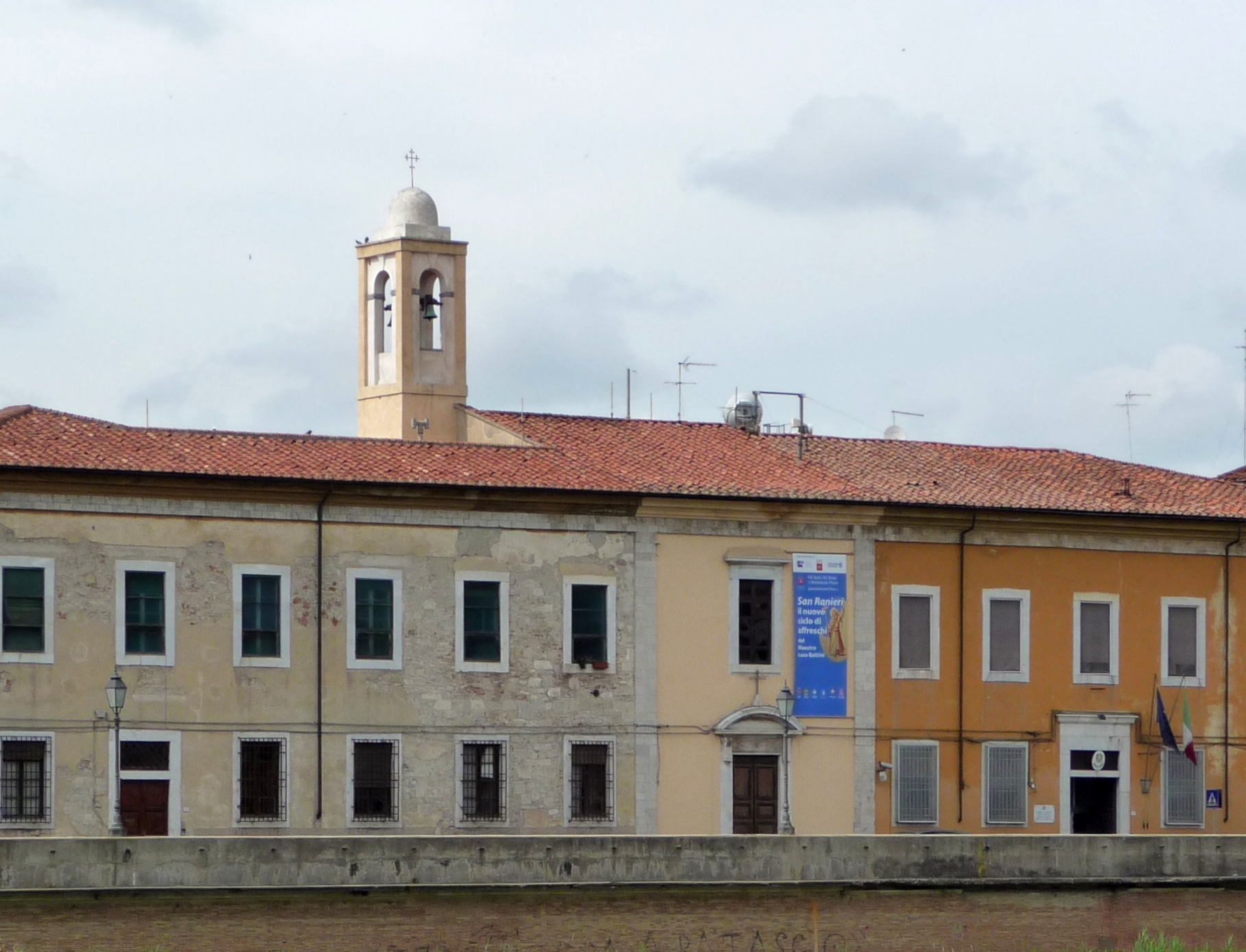 San Vito et San Ranieri di Pisa
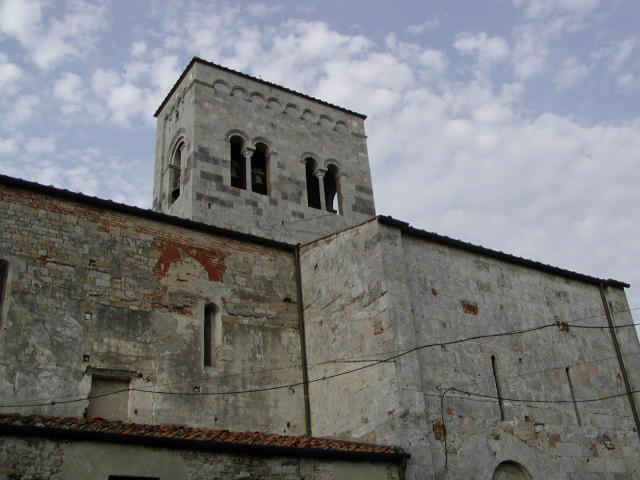 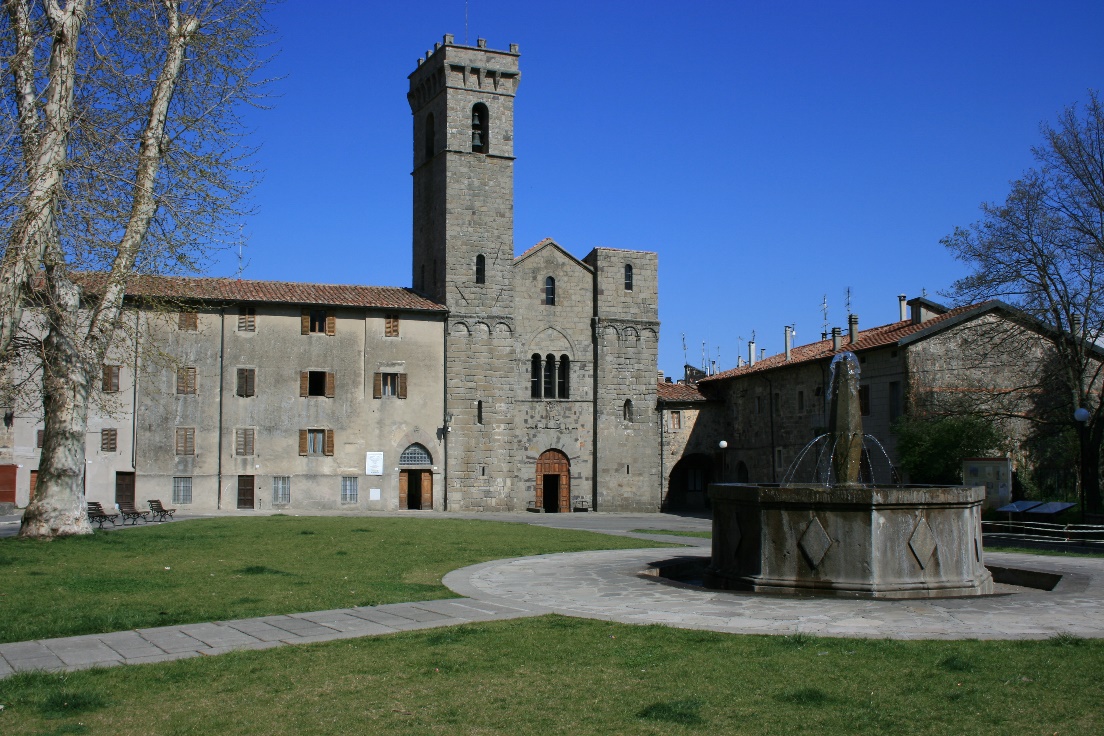 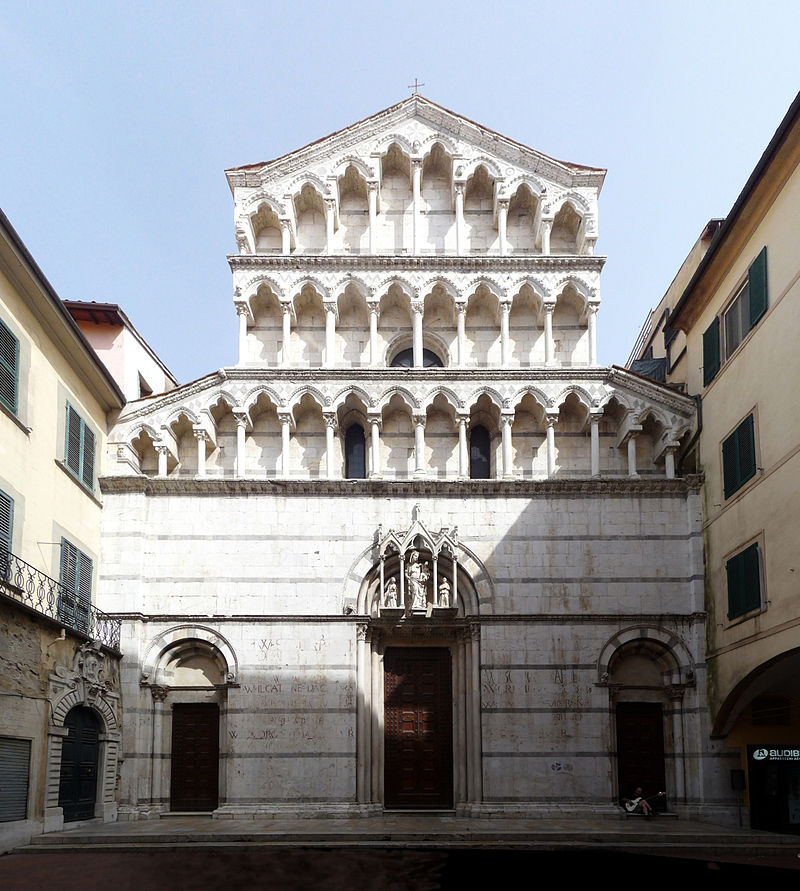 San Savino di Pisa
Abbazia di San Salvatore
San Michele in Borgo
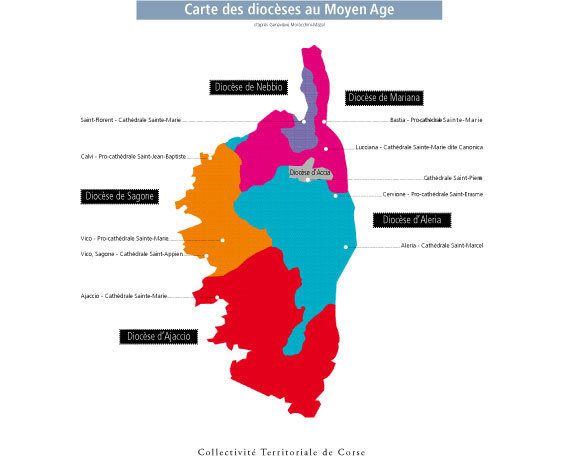 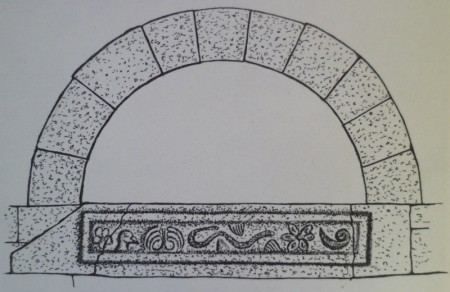 Lintellu urnatu da Santa Maria Assunta de Palasca (Biscia) - Kewin Peche-Quilichini
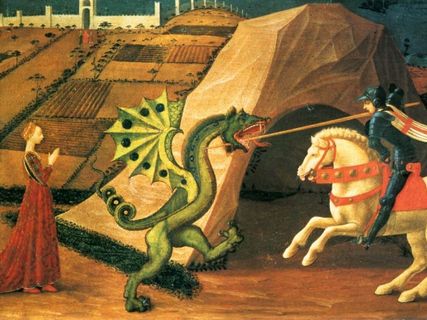 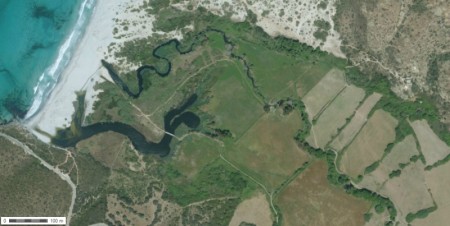 L’Ostriconi
San Ghjorghju è u dragone - Paolo Ucello (XIVu seculu)
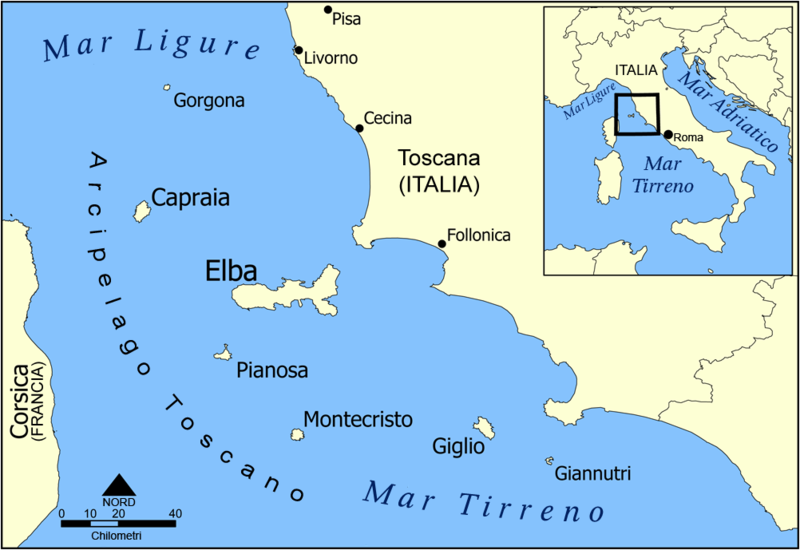 I Signori di u Medievu
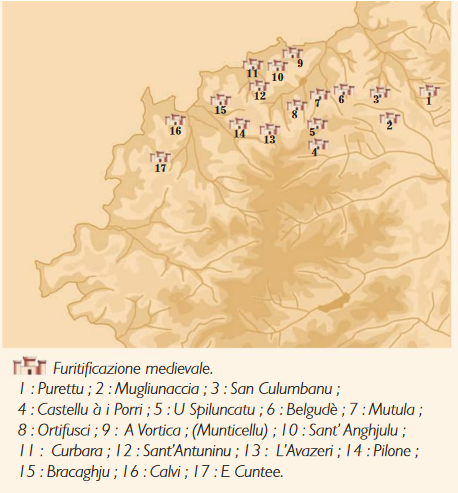 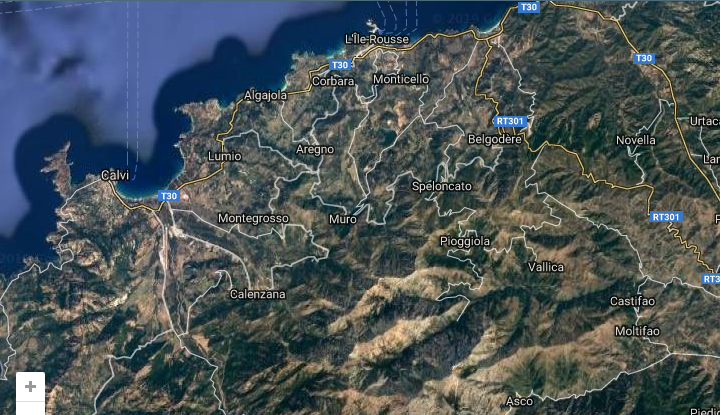 Furtificazione (dinù quelle di i Pinaschi in Balagna)
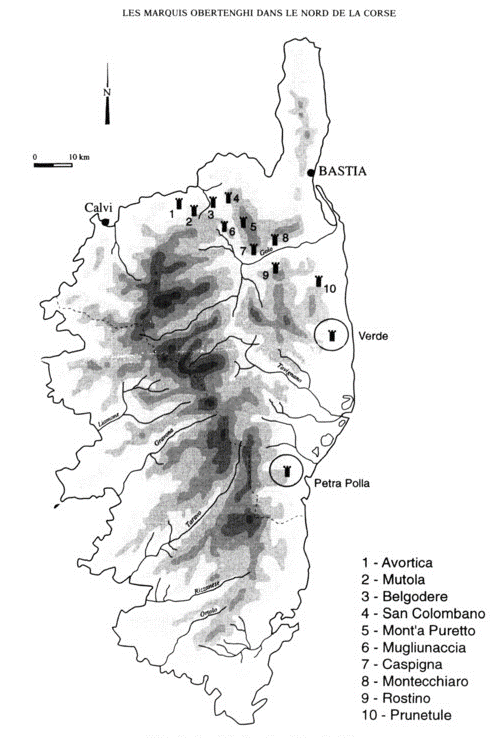 « [...] In quel tempo morse Guido Savelli del qual restò un figlo che si chiamava Pino, al quale il Conte li diede e 
fecie Signore di Balagna ; e Pino fecie in Balagna il castello di Sant'Antolino per capo e casa dove lui facieva continua 
residentia e ministrava la sua justitia. » 
									Cronaca di Giovanni della Grossa
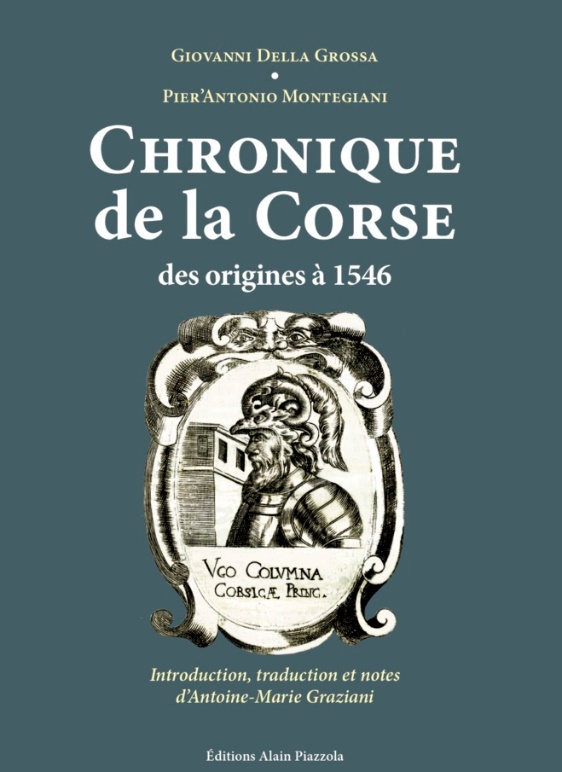 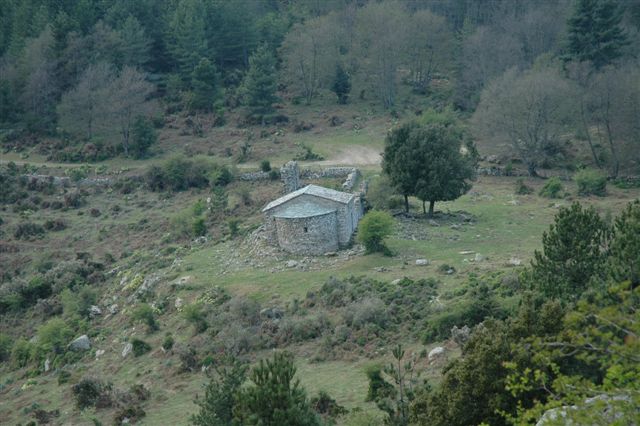 San Pietro d’Accia
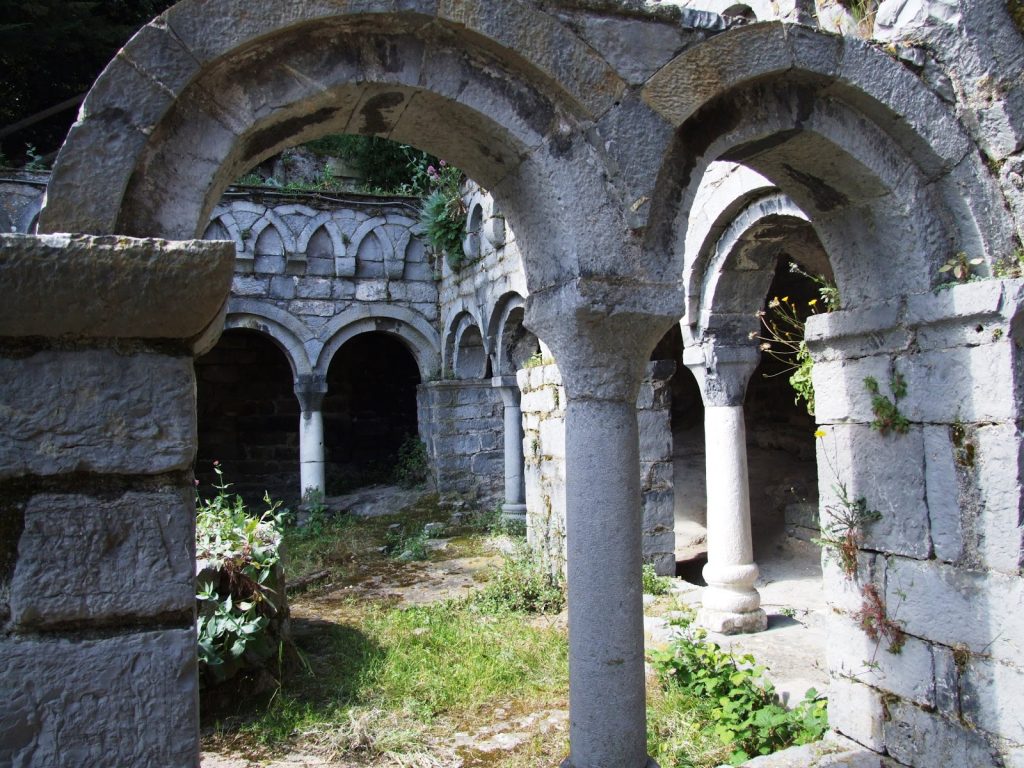 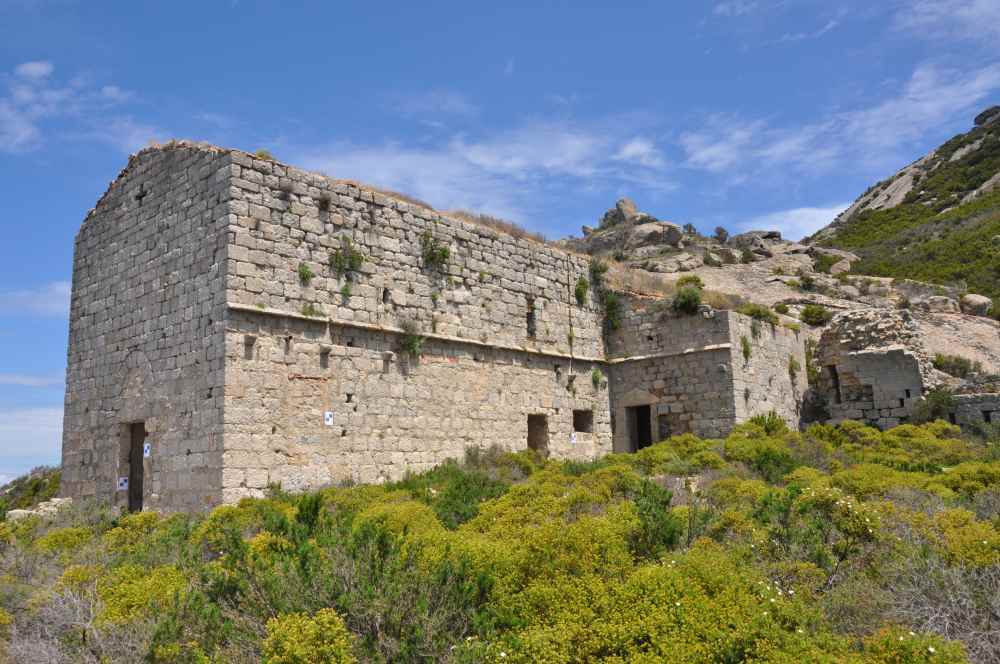 San Venerio del Tino
San Mamiliano de Monte Cristo
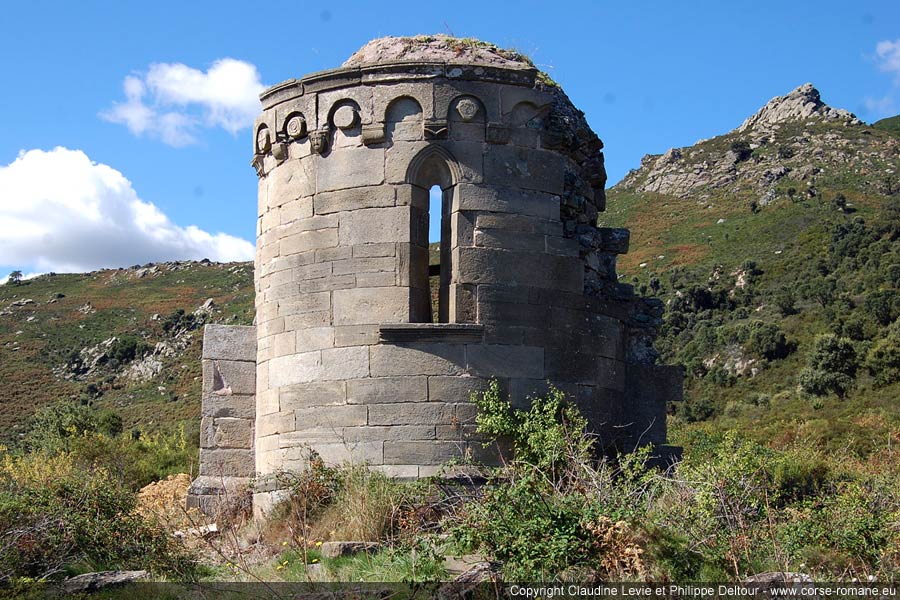 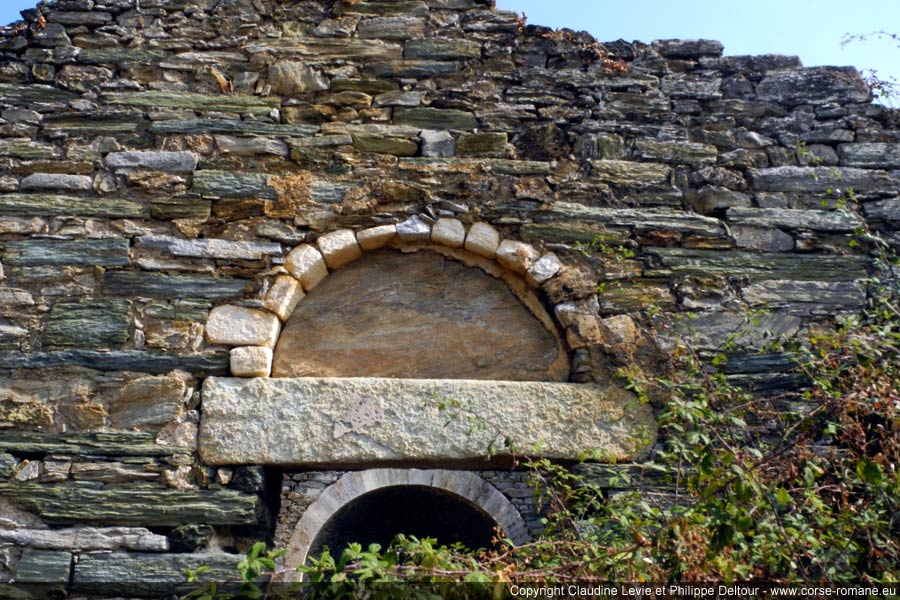 San Andria de Biguglia
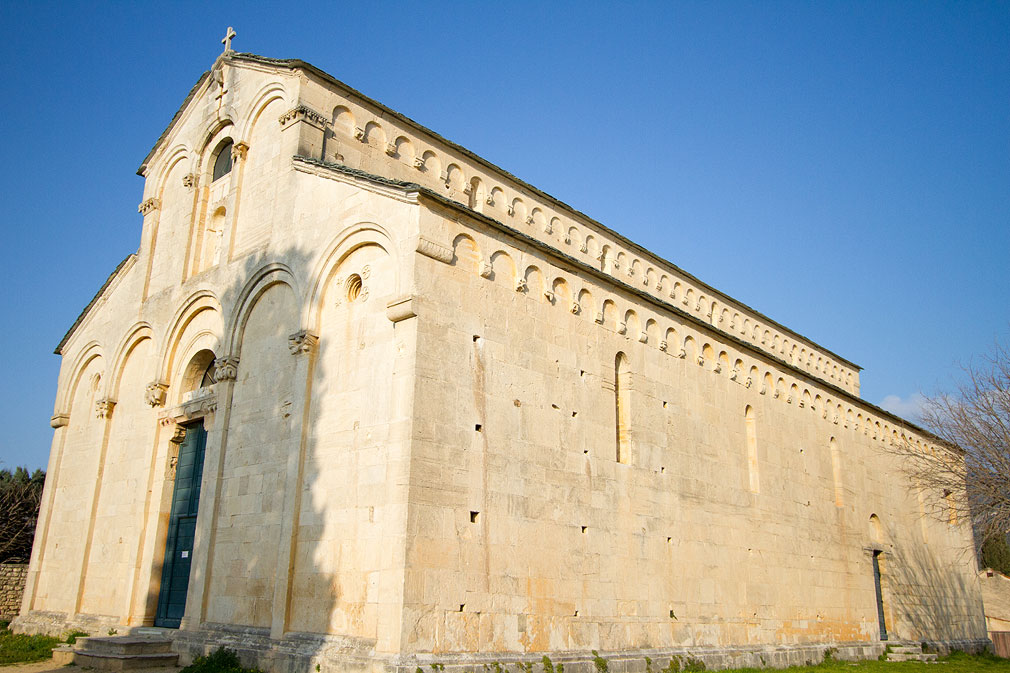 San Martinu de Rapale
Santa Maria Assunta du Nebbiu
Santa Maria della Chiappella
San Cerbone di u Poghju d’Oletta
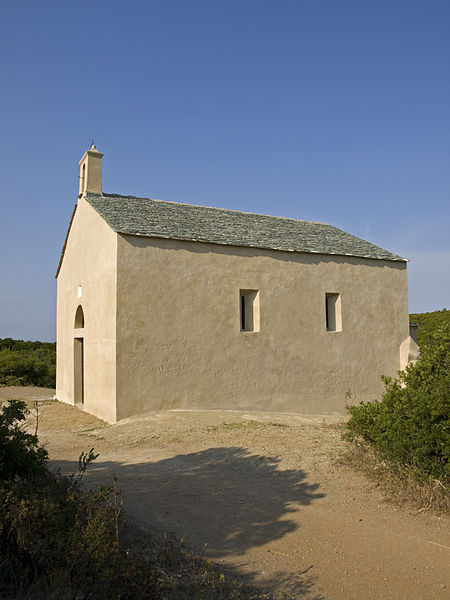 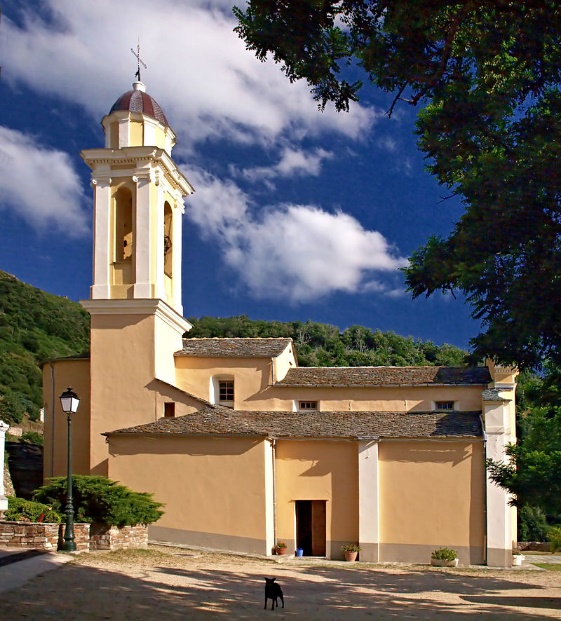 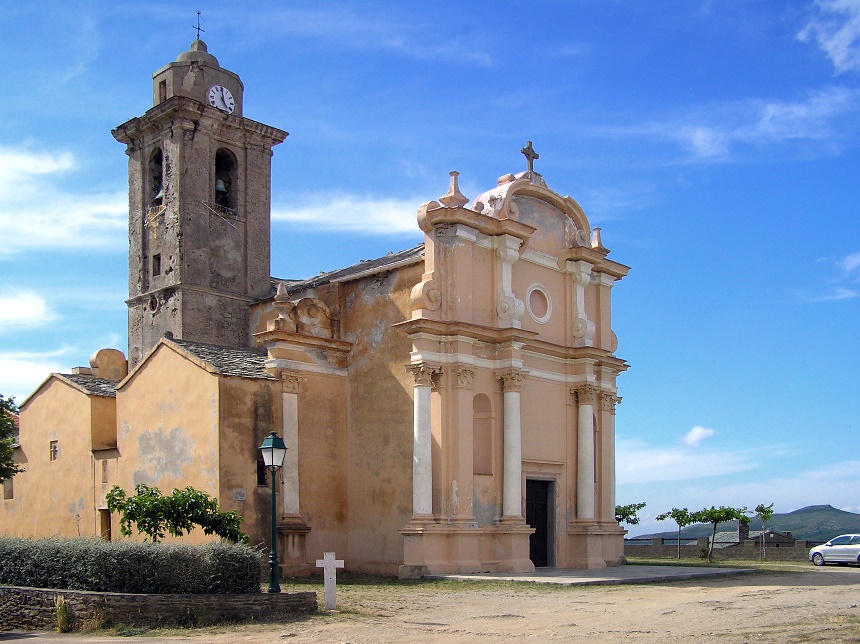 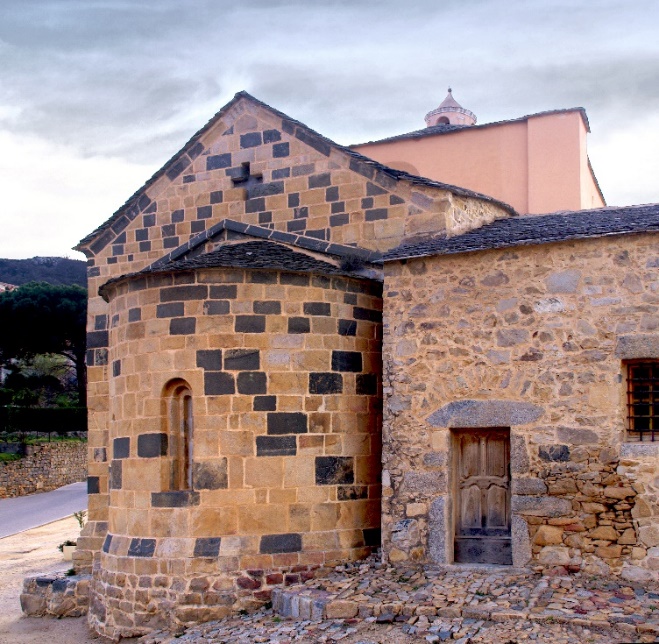 Santa Reparata di Balagna
San Niccolò di Tomino
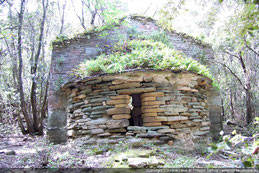 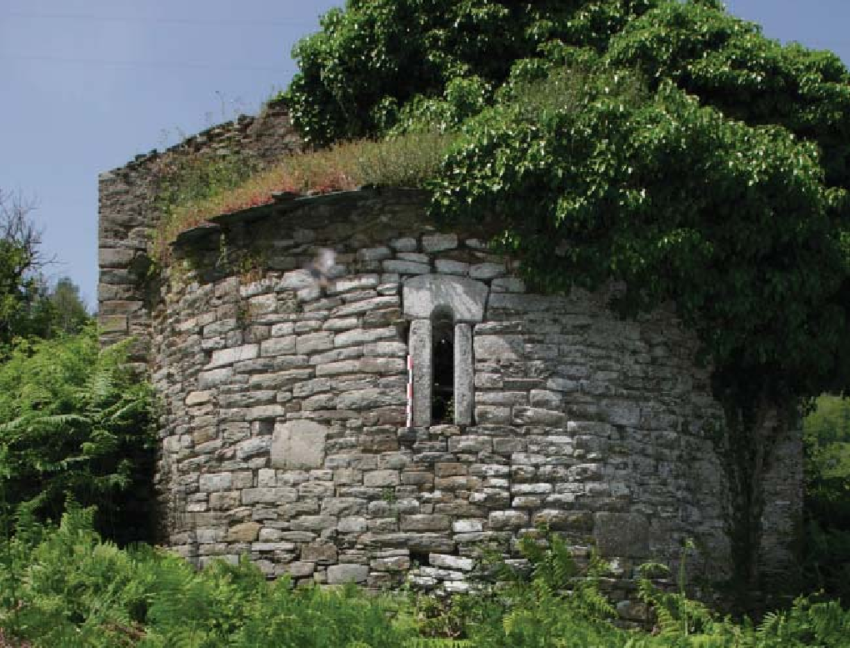 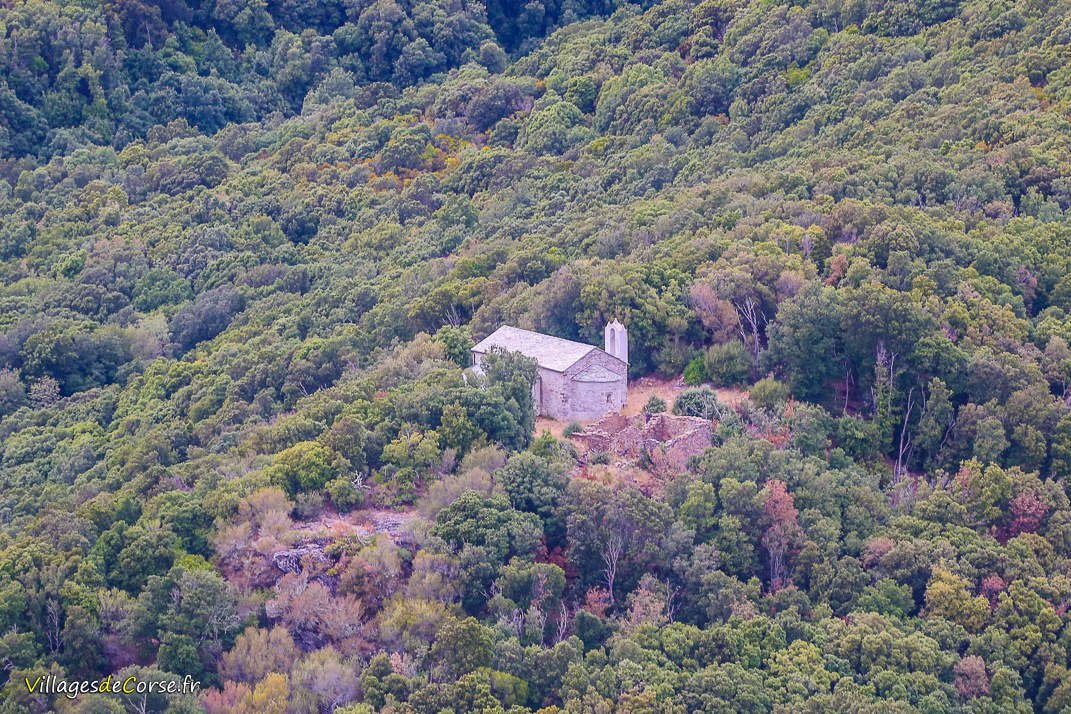 San Ghjorghju di Roglianu
San Michele di Tassignanu
San Paulu di Meria
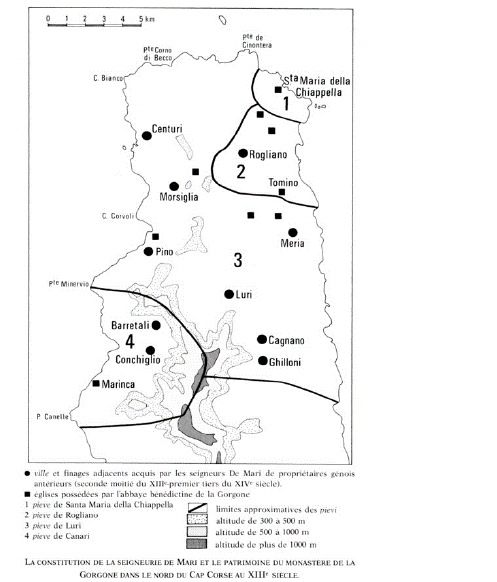 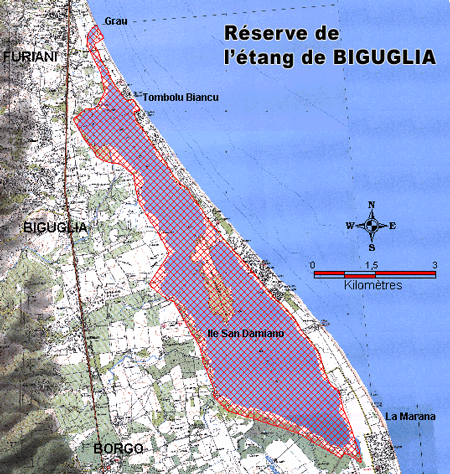 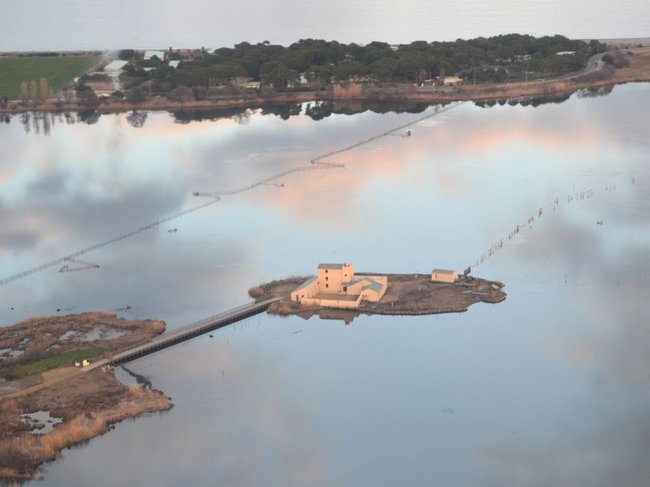 Etang du Chiurlinu deBiguglia
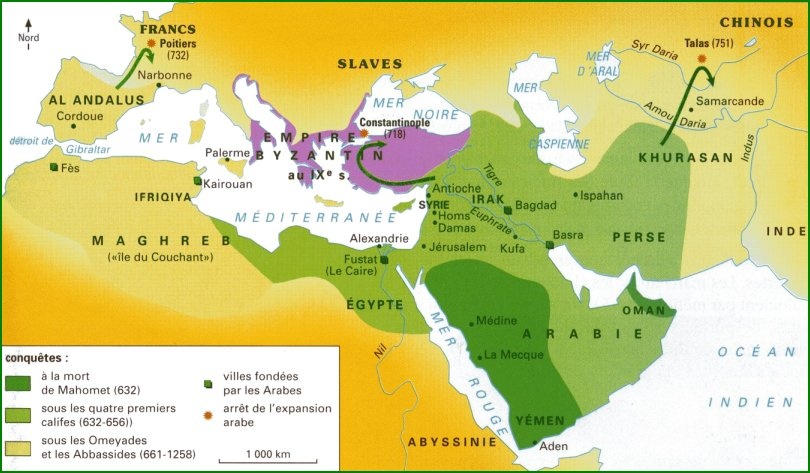 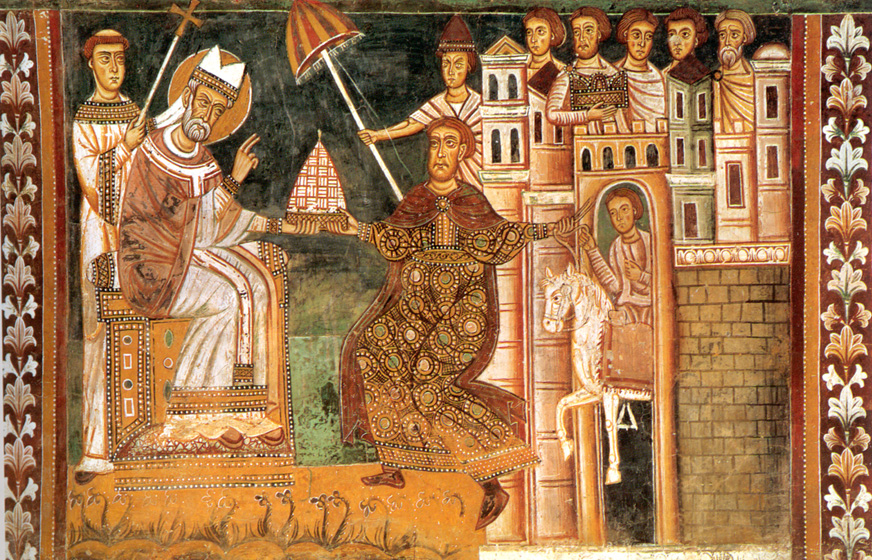 Dunazione di Custantinu – Affrescu anonimu di u XIIu seculu – Basilica di 4 Santi incurunnati di Roma
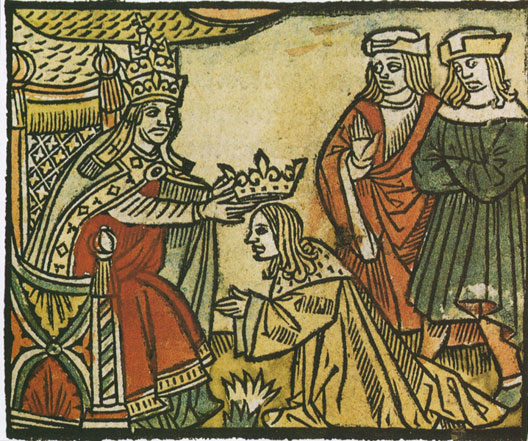 Sacru di Pepinu da Stefanu u IIIu
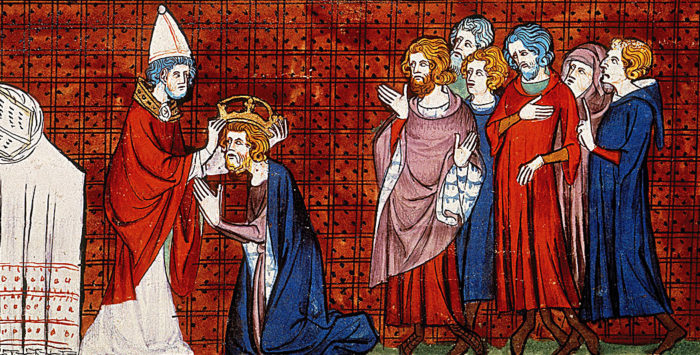 Incurunamentu di Carlumagnu da 	   Leone u III
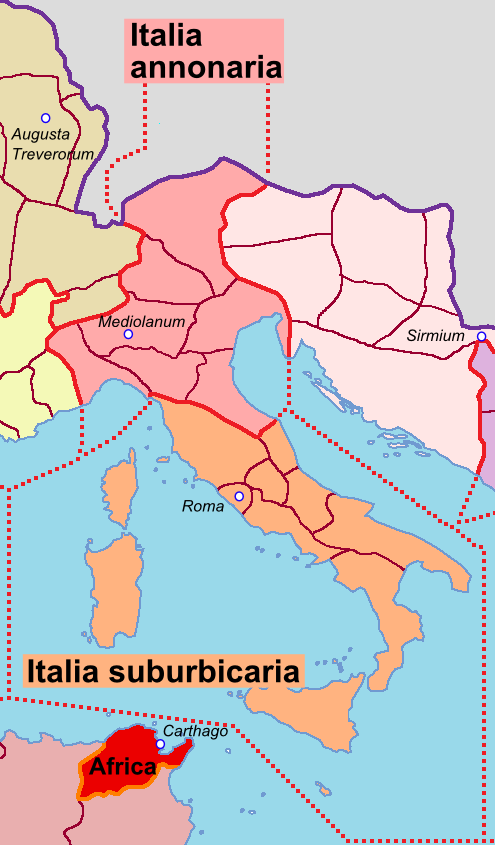 Deux vicariats d’Italie
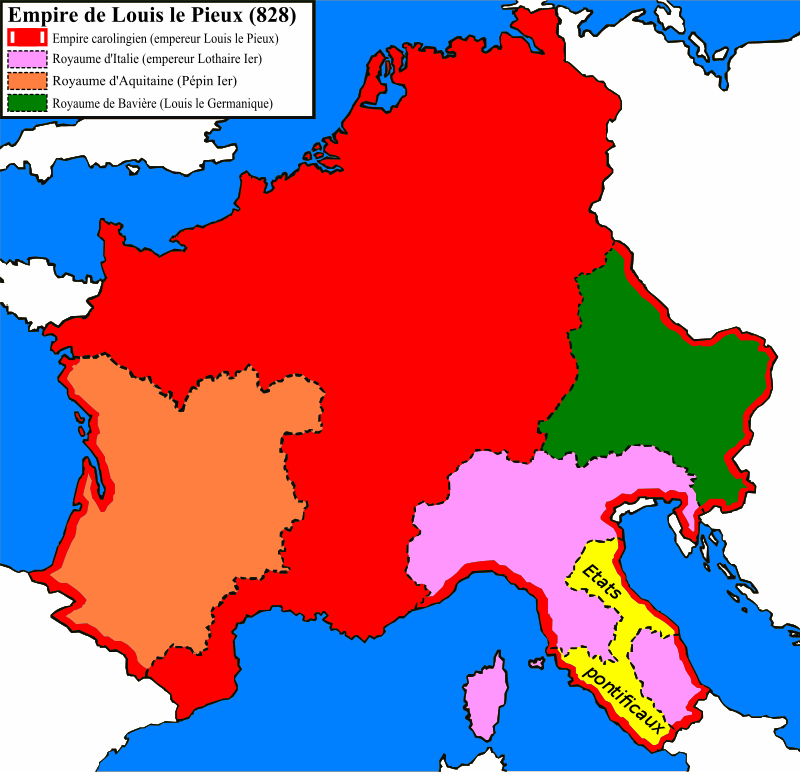 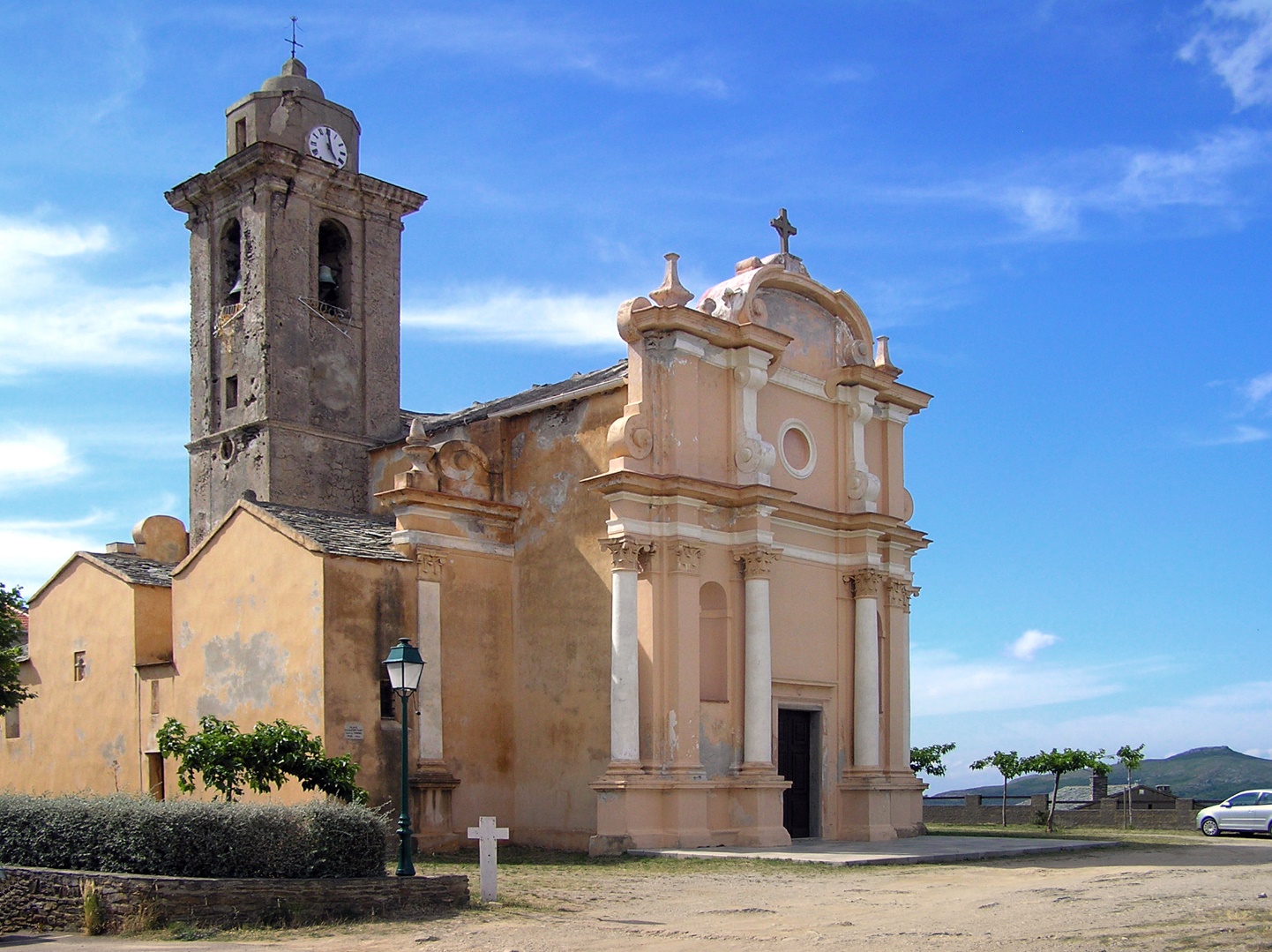 San Niccolò de Tomino (ricustruita à u XVIIu seculu)
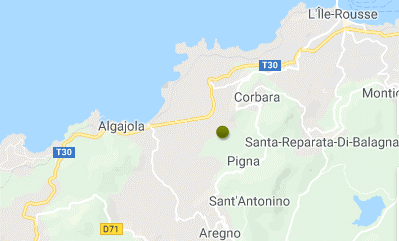 Catarelle
Catarelle in l’Algaiola
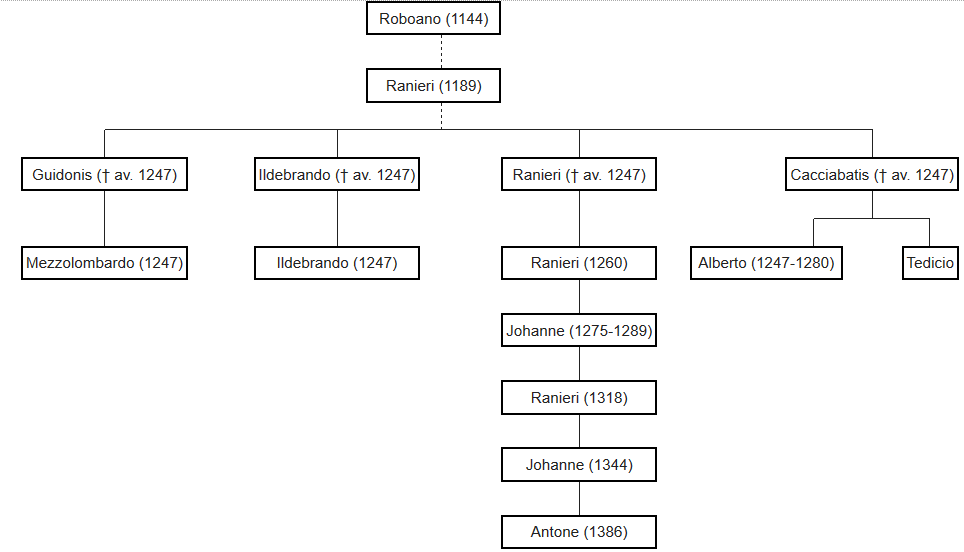 Généalogie des seigneurs de Bagnaia
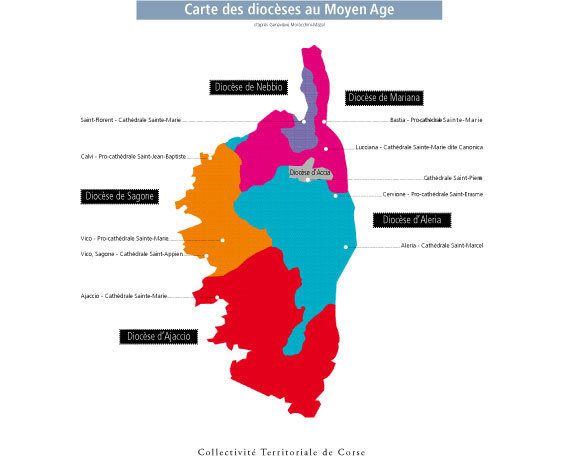 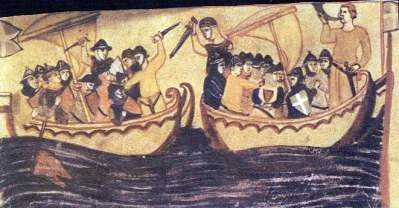 Battaglia di a Meloria in u 1284